Государственное автономное учреждение дополнительного образования
Ярославской области
«Институт развития образования»
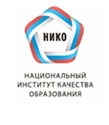 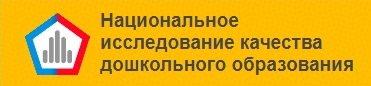 Видеоконференция 
«Итоги апробации мониторинга 
качества дошкольного образования в Ярославской области»
Что увидели эксперты в ДОО с помощью инструмента МКДО
© Зятинина Т.Н., эксперт ДОО, 
ст. преподаватель кафедры дошкольного образования
ГАУ ДПО ЯО ИРО
Какие аспекты качества дошкольного образования инструментарий МКДО выносит в «фокус» внимания эксперта?
1. Заочный этап экспертизы
2. Выездной, очный этап экспертизы
1. Какие области качества можем частично оценить 
на заочном этапе экспертизы
«Принципы образовательной деятельности»
«Понимание ребенка»
«Понимание качества дошкольного образования»
Образовательные ориентиры
«Образовательная концепция»
«ООП ДО»
«Локальные нормативные акты» 
«Сайт ДОО»
«Парциальные ООП в составе ООП ДО»
«Адаптированные ООП ДО»*
Образовательная программа
Квалификация педагогов
«Профессиональное образование педагогов»
«Повышение квалификации педагогов»
Управление и развитие организации
«Управление организационными процессами»
«Управление качеством в ДОО»
«Внутренняя система оценки качества образования» 
«Программа развития ДОО»
Источники информации:
Заполненные оценочные листы «Внутренняя оценка качества образования в ДОО»
Сайт ДОО и размещенные на нем документы, материалы: 
Образовательная концепция ДО 
ООП ДО – текст и краткая презентация
Программа развития ДОО 
Система внутренней оценки качества образовательной деятельности и Результаты внутренней оценки качества 
Сведения о педагогическом составе
Локальные нормативные акты (ЛНА)
Планы деятельности
Анонсы мероприятий и текстовые, фото- и/или видео-отчеты о мероприятиях
др.
На что ориентируемся на заочном этапе экспертизы:
Наличие в заполненных оценочных листах по результатам внутренней оценки качества образования в ДОО активных ссылок !!! на подтверждающие документы, фото- и видеоматериалы
Наличие на сайте ДОО всех необходимых документов (от Концепции ДО – до локальных актов и планов деятельности) !!!
Качество выставленных на сайте документов и материалов !!! - поскольку в формулировках индикаторов качества МКДО предполагается оценка соответствия содержания документа требованиям ФГОС ДО, или соотнесение содержания разных документов (например, Концепции ДО, Программы развития ДОО, результатов внутренней оценки качества - и перспективного плана деятельности)
Итоги заочного этапа экспертизы:
выявленные «проблемные зоны»

Отсутствие Образовательной концепции как отдельного стратегического документа. В большинстве случаев Образовательная концепция представлена как раздел Программы развития
Отсутствие Системы внутренней оценки качества образования, описанной в отдельном документе, либо в Программе развития, либо в ООП ДО. Локальные акты, регламентирующие внутреннюю оценку (например, «Положение о внутренней оценке качества образования» и др.), могут быть в наличии, равно как и Результаты внутренней оценки качества образования
Отсутствие ряда ЛНА, регламентирующих, например, порядок сбора информации о ребенке и его семье, контроль и совершенствование образовательной деятельности,  порядок регулярного профессионального совершенствования сотрудников, и др.
Отсутствие актуальной информации на сайте ДОО о программах повышения квалификации, переподготовки и дополнительного педагогического образования, доступных для педагогов ДОО
В вариативной части ООП ДО отсутствуют или недостаточно представлены парциальные программы, методики, формы образовательной деятельности
Создание 
безопасных
 условий для
 обучающихся 
и сотрудников
Взаимодействие 
с родителями
Образовательные 
ориентиры
Образовательные 
условия
Содержание 
образовательной деятельности
Организация образовательного 
процесса
Условия получения 
ДО лицами с ОВЗ и инвалидами*
Организация 
питания 
обучающихся 
и работников
Образовательная 
программа
2. Выездной этап экспертизы: оцениваем все области качества
Квалификация 
педагогов
Управление 
и развитие 
организации
Организация 
и укрепление
здоровья 
обучающихся 
и сотрудников
Источники информации:
Документы и материалы, недоступные на заочном этапе экспертизы (нет в ссылках материалов внутренней оценки, нет на сайте, документы только для внутреннего использования)
Условия развивающей предметно-пространственной среды
Процессы в группе ДОО, выбранной для проведения выездной экспертизы (оцениваем с помощью наблюдения, беседы с детьми, воспитателями, специалистами, администрацией ДОО)
Итог выездного (очного) этапа экспертизы: 
некоторые «проблемные зоны»
Отсутствие в большинстве ДОО ряда практик, отнесенных в инструменте МКДО к индикаторам хорошего и превосходного уровня качества дошкольного образования:
Гибкий режим в части питания детей: начиная с того, что детям, которые уже поели, разрешается выйти из-за стола и заниматься другой деятельностью, и заканчивая возможностью общения друг с другом и с педагогами во время еды, возможностью перекусов в течение дня, возможностью индивидуального выбора детьми блюд и размера порций
Вовлечение детей в процесс приготовления пищи
Предоставление детям возможности работать с некоторыми опасными предметами, обучая правильному с ними обращению (напр., работа с острыми ножницами, ножом для бумаги, молотком и  т.п.)
Предоставление детям свободного доступа ко всем материалам, пособиям, предметам, оборудованию, которое может быть использовано в разных видах самостоятельной детской деятельности 
Предоставление детям возможности самим насыщать окружающую среду значимыми предметами, отражающими актуальный детский интерес 
Использование диалога с детьми как преобладающей формы общения (для этого, например, предусмотрен самоанализ педагогом своих вербальных и невербальных коммуникаций, и ведется документирование детских высказываний, историй, рассказов)
Насыщение РППС различными знаками, символами, в том числе образцами письменной речи (например, маркеры пространства и обозначения-надписи на предметах, в т.ч. сделанные детьми)
Применение специальных форм и технологий целенаправленного развития коммуникации, речи, творчества (например, детская фото-студия, мультипликационная студия, телестудия, радиостанция, детский журнал, мастерская, почта, офис, типография и т.п.)
Предоставление родителям доступа к видеозаписям, иллюстрирующим деятельность ребенка в ДОО  (короткие видео либо полная запись дня)
Что оказалось невозможно адекватно оценить?
1 причина – некорректность формулировок некоторых показателей
Примеры:
«Качество образования и ухода за детьми является основной движущей силой всех изменений (кадровых, финансовых, материальных и т. п.), происходящих в ДОО» 
(область качества «Образовательные ориентиры», 
показатель «Понимание качества дошкольного образования»)
«Педагоги охотно помогают друг другу в профессиональном развитии…»
(область качества «Управление и развитие организации», 
показатель «Управление персоналом»)
«Ведется мониторинг динамики развития развивающего взаимодействия ребенка и его семьи» 
(область качества «Взаимодействие с родителями», 
показатель «Индивидуальная поддержка развития детей в семье»)
Что оказалось невозможно адекватно оценить?
2 причина – нарушение логики, противоречивость формулировок индикаторов по некоторым линиям показателей
Примеры:
Оцениваем область качества «Охрана и укрепление здоровья обучающихся и сотрудников ДОО», показатель «Состояние здоровья обучающихся». Начальному уровню «Требуется серьезная работа по повышению качества»  соответствует формулировка индикатора «В ДОО высокий уровень заболеваемости на 1 ребенка, но в среднем менее 60 дней в год на 1 ребенка». Выбирая вариант ответа «Нет», получаем оценку «0», и уже не можем получить положительную оценку по следующим индикаторам – то есть суммарный балл по данной позиции так и останется «0».
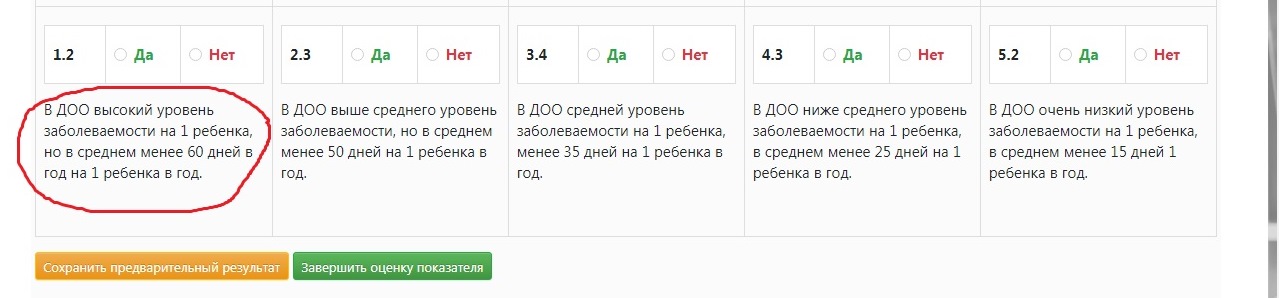 Что оказалось невозможно адекватно оценить?
3 причина – индикаторы, соответствующие хорошему и превосходному уровню качества, могут быть отнесены к т.н. «рамочным» условиям, изменить которые возможно на муниципальном, региональном или федеральном уровне, но НЕ на уровне ДОО
Примеры:
Не предусмотрены ставки «узких специалистов» и сотрудников администрации ДОО, отвечающих за основные направления образовательной деятельности, например, ставка заместителя заведующего по информационным технологиям; заместителя заведующего по дополнительному образованию и т.д. (при наличии в ДОО более 10 групп со среднесписочной нормативной численностью 20 человек)
Размера групповой недостаточно для свободного движения и свободной игры детей (не менее 3 кв.м. на человека по списочной численности+педагог)
Отсутствуют различные пространственные возможности для развития детей по разным тематическим направлениям (напр., студия живописи, спортивный зал, комната психологической разгрузки. Не менее 2 видов)
На прогулочном участке детям недоступны пространственные зоны с различными поверхностями (твердое покрытие, амортизирующее покрытие, песок, естественно-природное - напр., трава и пр. - не менее 3 видов)
Зоны падения возле игрового оборудования не оборудованы амортизирующим покрытием
Не предусмотрена возможность усиления или ослабления защитных свойств открытых игровых зон на участке (как правило, веранды и прочие сооружения на участке стационарны, их защитные свойства фиксированы) 
Невозможна индивидуализация процесса питания детей в ДОО, если не заложена возможность замены блюд (в соответствии с предпочтениями ребенка, пожеланиями родителей и др.), в меню не предусмотрено альтернативы
Не предусмотрен транспорт для нужд ДОО
И т.д.
«Хорошее и превосходное качество образования», которое увидел эксперт в ДОО – это:
Вариативные подходы к организации жизни детей в ДОО (различные гибкие формы организации, с применением современных методик и технологий)
Предоставление детям возможности для самостоятельной деятельности в соответствии с возрастными возможностями и актуальными интересами (выбор детьми места, материалов, участников, способов деятельности и т.д.)
Применение тактик содействия и сотрудничества взрослых и детей (педагоги показывают пример совместной работы, становятся партнерами детей по реализации совместно задуманных планов, откликаются на детские инициативы)
Хорошая ориентированность педагогов в индивидуальных особенностях детей группы, умение «видеть» всех детей и каждого ребенка
Достаточное количество и разнообразие материалов для детской деятельности 
Предоставление детям возможности самостоятельно трансформировать игровое пространство (напр., выгораживать место с помощью передвигаемой мебели, ширм, кусков ткани и др.)
Предоставление детям возможности сохранять продукты своей деятельности (постройки, поделки) и возвращаться к ним при желании 
Наличие специальных предметно-пространственных условий для развития навыков безопасного поведения (напр., нанесена дорожная разметка и расставлены дорожные знаки в коридоре или на прилегающей территории, и др..)
Использование различных путей и способов взаимодействия с родителями, предоставление родителям возможности включаться в образовательные события в группе
…
Государственное автономное учреждение дополнительного образования
Ярославской области
«Институт развития образования»
Благодарим за внимание!
Контактная информация:
Россия г. Ярославль, ул. Богдановича, 16 
Сайт: www.iro.yar.ru
E-mail: kd0.k@yandex.ru